Neparametrické testy
Typy testů
Parametrické testy
testy o parametrech (střední hodnota, rozptyl) známých pravděpodobnostních modelů, předpokládají určitý typ rozdělení, ze kterého výběr pochází (obvykle normální)
drobné odchylky od předpokladů většinou nevadí
při výrazném porušení předpokladů můžeme získat nekorektní výsledky
citlivé na odlehlé hodnoty
Neparametrické test
určeny pro situaci, kdy nejsou splněny předpoklady parametrických testů
nemají předpoklady o typu rozdělení dat
testují jinou hypotézu o rozdělení základního souboru než je hypotéza o jeho parametru
výpočetně jednodušší s širším uplatněním
robustní vůči odlehlým hodnotám
vyváženo menší silou (vyšší pravděpodobnost nezamítnutí testované hypotézy)
Klasifikace neparametrických testů
jednovýběrové testy
dvouvýběrové testy
nezávislé výběry
závislé výběry
vícevýběrové testy
nezávislé výběry
závislé výběry
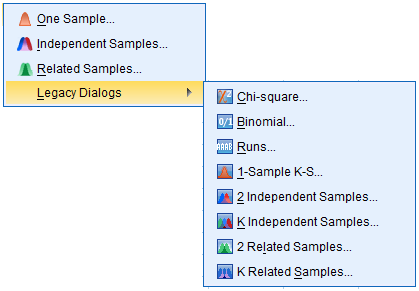 Testové statistiky
robustní transformace dat
převedení číselných hodnot na pořadí
převedení párových rozdílů na pořadí
znaménka odchylek od prahové hodnoty
pořadí vzdáleností od prahové hodnoty
rozdělení testových statistik
známá diskrétní rozdělení 
specifická rozdělení
speciální tabulky kritických hodnot
aproximace známými spojitými rozděleními
výpočet exaktní dosažené hladiny významnosti bez testové statistiky
Exaktní testy
nabízí přesnou hodnotu dosažené hladiny významnosti
předpoklady testu musí být dokonale splněny
využívá-li testovou statistiku, její rozdělení je přesně známé i pro malé počty pozorování
při výpočtu dosažené hladiny významnosti se nepoužívají žádné aproximace
praktické použití pouze u neparametrických testů
u parametrických testů je velmi obtížné dokonale splnit předpoklady
vhodné pouze pro malé soubory
Výpočetně náročné
u větších souborů lze řešit metodou Monte Carlo
simulační aproximace přesné signifikance
nelze považovat za exaktní test
Pro daný počet pozorování a okrajové podmínky se určí všechny dosažitelné výsledky a spočte se jejich pravděpodobnost za platnosti nulové hypotézy.
Dosažená hladina významnosti je součtem pravděpodobností výsledků stejných a více podporujících alternativní hypotézu než naměřená data.
Jednovýběrové testy
6
Jednovýběrový Kolmogorov-Smirnovův test
H0: data pochází z normálního rozdělení s danými parametry μ a σ2
HA: data nepochází z normálního rozdělení s danými parametry μ a σ2
Analogicky lze testovat i jiné spojité rozdělení např. rovnoměrné, exponenciální, Poisonovo
Známé spojité rozdělení není předpokladem, ale hypotézou, proto je test neparametrický.
hypotéza se netýká hodnot parametrů rozdělení
Lillieforsův test: varinta K-S testu pro situaci kdy parametry μ a σ2 jsou odhadnuty z naměřených dat.
Pro každou naměřenou hodnotu v datech spočti kumulativní relativní četnost.
Hodnoty empirické distribuční funkce z předchozího kroku porovnej s teoretickou distribuční funkcí testovaného rozdělení.
Testovou statistikou je maximální rozdíl empirické a teoretické distribuční funkce.
Kritické hodnoty pro malé počty pozorování jsou tabelovány.
Platí-li H0, statistika má asymptoticky speciální tabelované rozdělení.
Porovnání distribucí v jedn. výb. K-S testu
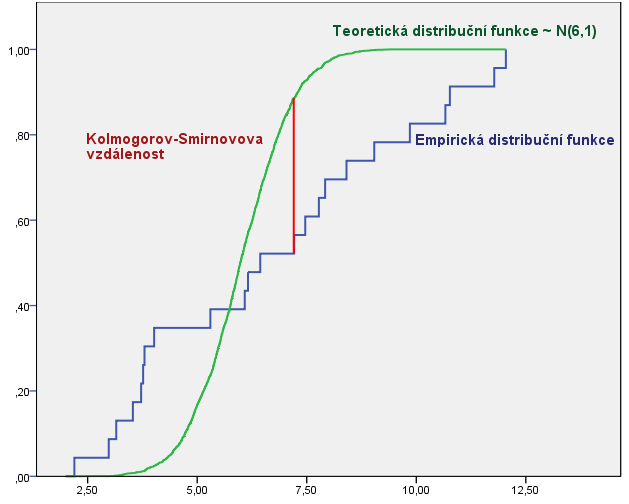 Mediánový test
Wilcoxonův znaménkový test
H0: veličina pochází z rozdělení symetrického podle mediánu 
HA: veličina pochází z jiného rozdělení 
Je-li rozdělení symetrické podle jiného mediánu platí také HA.
testované rozdělení není třeba specifikovat
neparametrická alternativa jedno výběrového t-testu
bez předpokladu normálního rozdělení ve výběru

Tip: Test je ekvivalentní Wilcoxonově testu pro 2 závislé výběry, kde se testuje oproti konstantě.
Všechna pozorování vzestupně seřaď podle rozdílu od mediánu bez ohledu na znaménko a přiřaď jim pořadí
Sečti pořadí pozorování pod mediánem S- a nad mediánem S+.
Testovou statistikou S je menší ze součtů.
Kritické hodnoty pro malé počty jsou tabelovány.
Pro vyšší počty pozorování jsou hodnoty aproximovány normálním rozdělením.
Výpočet statistik v mediánovém testu
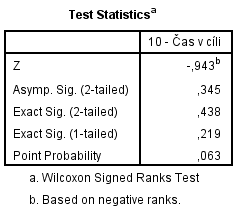 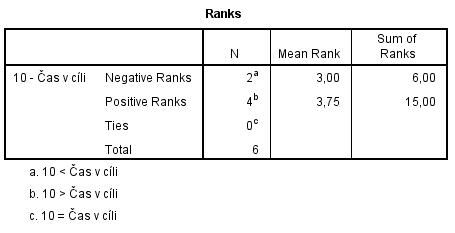 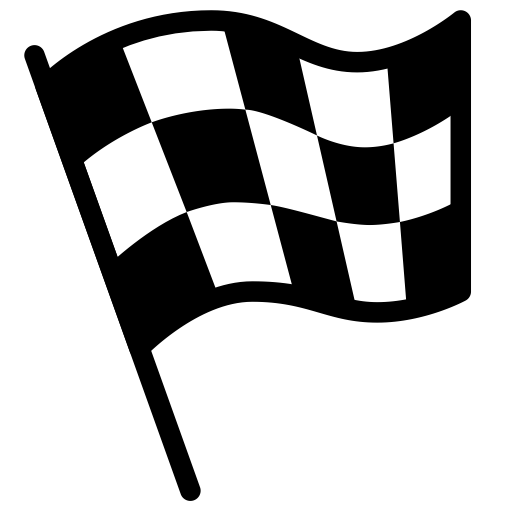 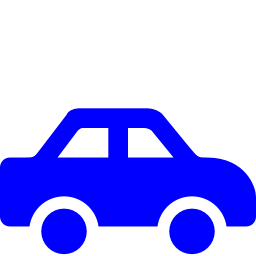 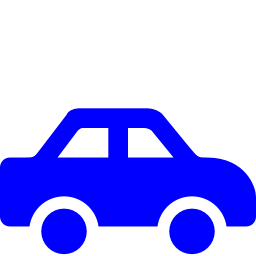 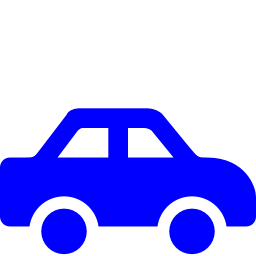 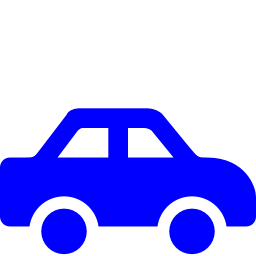 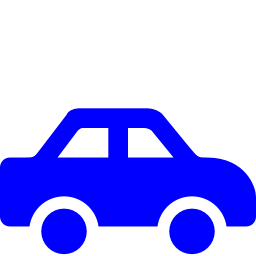 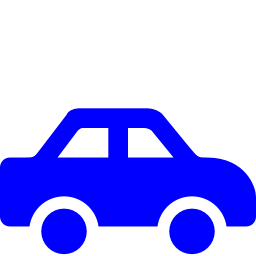 6.
5.
2.
3.
1.
4.
Nezávislé výběry
11
Dvouvýběrový Kolmogorov-Smirnovův test
dva nezávislé výběry
H0: obě pozorované skupiny pochází ze stejného rozdělení
HA: každá ze dvou pozorovaných skupin pochází z jiného rozdělení
Liší-li se rozdělení jen svými parametry, považujeme je také za rozdílná, tj. platí HA.
testované rozdělení není třeba specifikovat
neparametrická alternativa t-testu pro dva nezávislé výběry
bez předpokladu normálního rozdělení ve výběrech
není třeba řešit shodu či neshodu rozptylů
Pro oba výběry spočti jejich empirické distribuční funkce podobně jako u jednovýběrového K-S testu.
Hodnoty obou empirických distribučních funkcí z předchozího kroku porovnej mezi sebou.
Testovou statistikou je maximální rozdíl obou empirických distribučních funkcí.
Kritické hodnoty pro malé počty pozorování jsou tabelovány
Platí-li H0, statistika má asymptoticky speciální tabelované rozdělení.
Porovnání distribucí ve dvouvýb. K-S testu
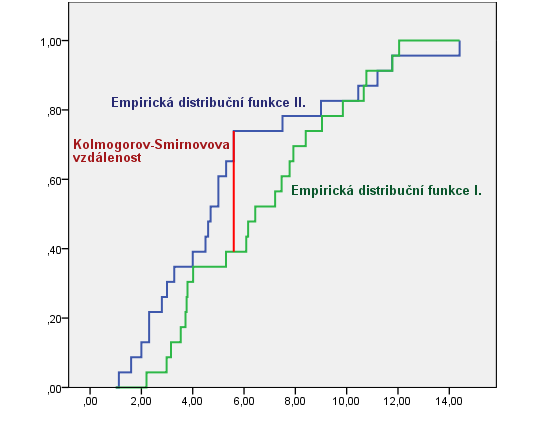 Mann-Whitneyův test
dva nezávislé výběry
H0: obě pozorované veličiny pochází ze stejného rozdělení
HA: každá ze dvou pozorovaných veličin pochází z jiného rozdělení
Liší-li se rozdělení jen svými parametry považujeme je také za rozdílná, tj. platí HA.
testované rozdělení není třeba specifikovat
neparametrická alternativa t-testu pro dva nezávislé výběry
bez předpokladu normálního rozdělení ve výběrech
není třeba řešit shodu či neshodu rozptylů
Výpočet statistik v Mann- Whitneyově testu
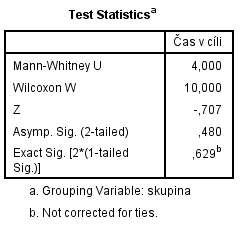 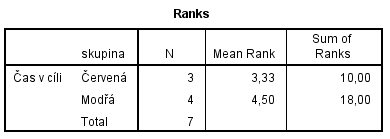 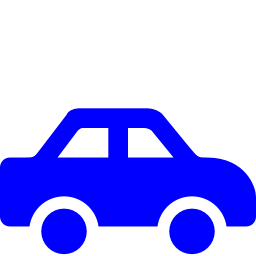 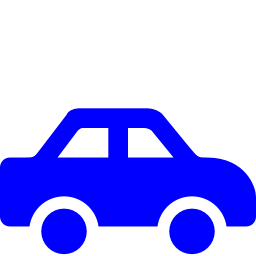 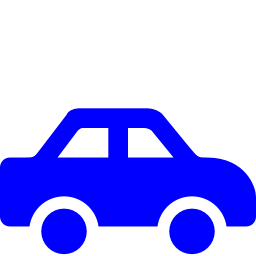 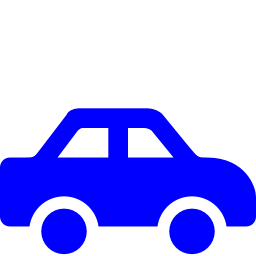 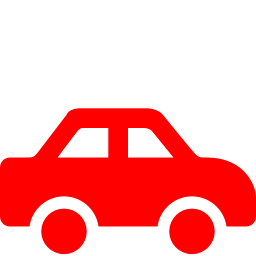 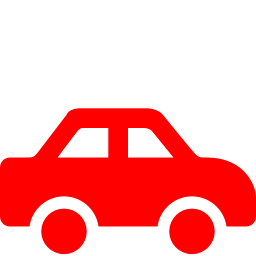 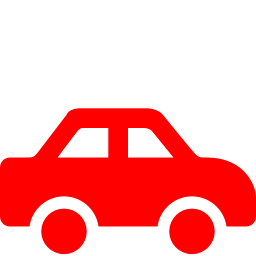 7.
6.
5.
3.
2.
1.
4.
Kruskal-Wallisův test
Dva a více nezávislých výběrů
H0: Všechny pozorované skupiny pochází ze stejného rozdělení
HA: Alespoň jedna z pozorovaných skupin pochází z jiného rozdělení
Liší-li se rozdělení jen svými parametry považujeme je také za rozdílná, tj. platí HA.
testovaná rozdělení není třeba specifikovat
neparametrická alternativa ANOVA
bez předpokladu normálního rozdělení ve výběrech
není třeba řešit shodu či neshodu rozptylů
Výpočet statistik v Kruskal-Wallisově testu
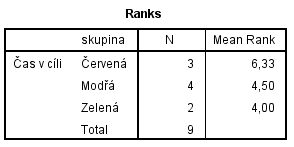 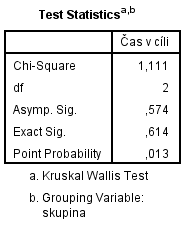 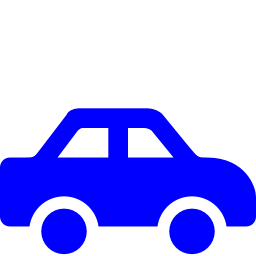 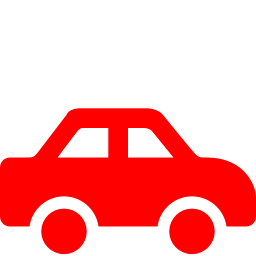 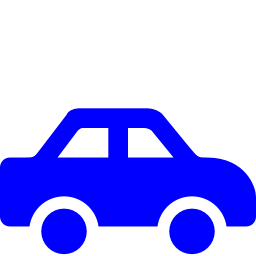 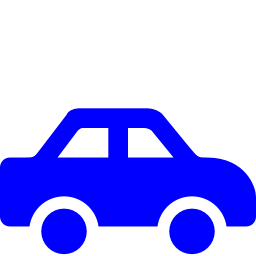 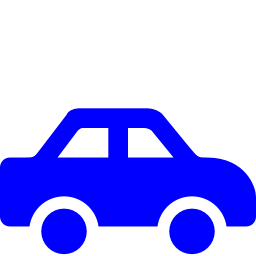 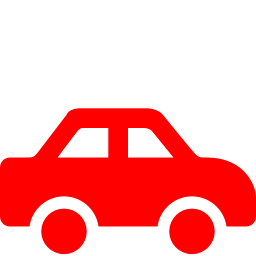 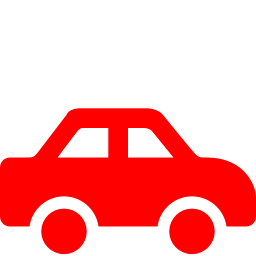 7.
3.
5.
4.
2.
1.
6.
8.
9.
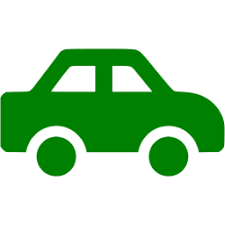 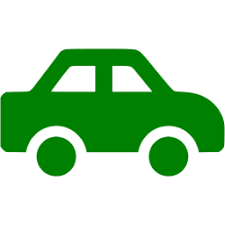 Mediánový test
dva a více nezávislých výběrů
H0: všechny pozorované skupiny pochází z rozdělení se stejným mediánem
HA: alespoň jedna z pozorovaných skupin pochází z rozdělení s odlišným mediánem
testovaná rozdělení není třeba specifikovat
neparametrická alternativa ANOVA
bez předpokladu normálního rozdělení ve výběrech
není třeba řešit shodu či neshodu rozptylů
Všechna pozorování vzestupně seřaď bez ohledu na příslušnost do skupin a najdi společný medián.
V každé skupině spočti počet členů menších než medián a počet členů větších než medián.
Z počtů sestav kontingenční tabulku o rozměrech 2xk porovnávající výsledek srovnání se společným mediánem a skupinu.
Pro kontingenční tabulku spočti standardní Pearsonův chí-kvadrát test s (k-1) stupni volnosti.
Výpočet statistik v mediánovém testu
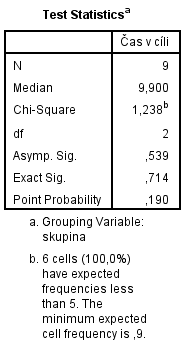 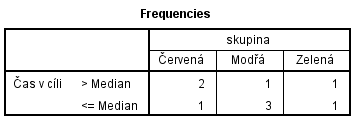 medián
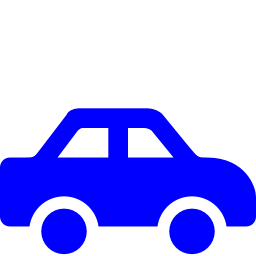 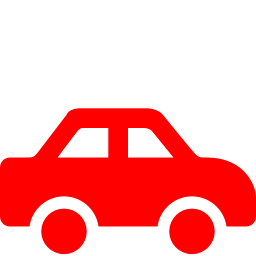 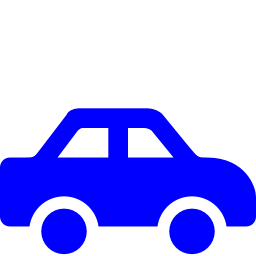 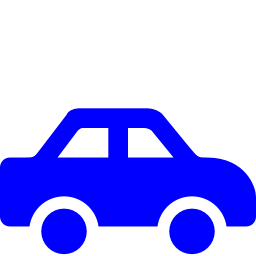 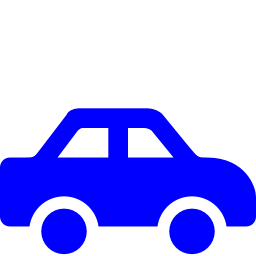 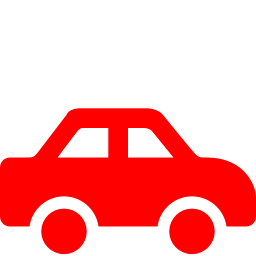 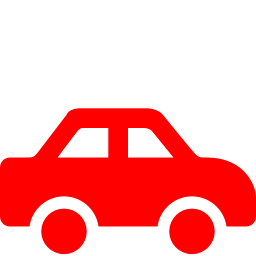 7.
3.
5.
4.
2.
1.
6.
8.
9.
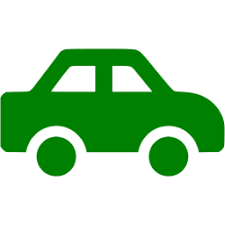 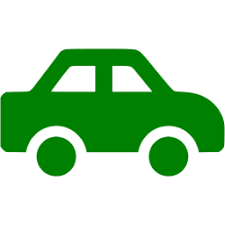 Závislé výběry
20
Znaménkový test
dva závislé výběry, párový test
H0: pravděpodobnost, že první veličina je větší než druhá, je 50%
HA: pravděpodobnost, že první veličina je větší než druhá, je jiná než 50%
rozdělení veličin není třeba specifikovat
neparametrická alternativa párového t-testu
bez předpokladu normálního rozdělení rozdílů
Pro každý pár spočti, které pozorování je větší a podle toho přiřaď znaménko plus nebo mínus.
Spočti počet plusů resp. mínusů
Za platnosti H0 by se měl počet plusů resp. mínusů řídit  binomickým rozdělením s p = 0,5.
Kritickými hodnotami jsou kvantily binomického rozdělení.
Pro vyšší počty pozorování lze binomické rozdělení aproximovat normálním.
Výpočet statistik ve znaménkovém testu
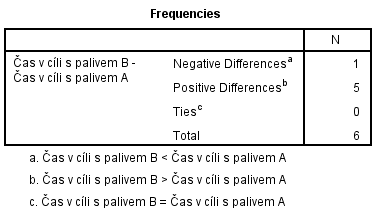 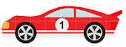 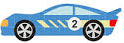 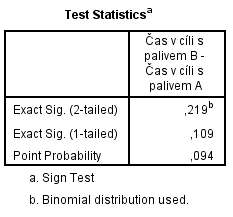 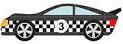 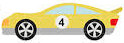 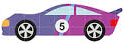 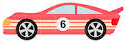 Wilcoxonův test
dva závislé výběry, párový test
H0: obě pozorované veličiny pochází z rozdělení se stejným mediánem
HA: každá ze dvou pozorovaných veličin pochází z rozdělení s jiným mediánem
testované rozdělení není třeba specifikovat
neparametrická alternativa párového t-testu
bez předpokladu normálního rozdělení rozdílů
Výpočet statistik ve Wilcoxonově testu
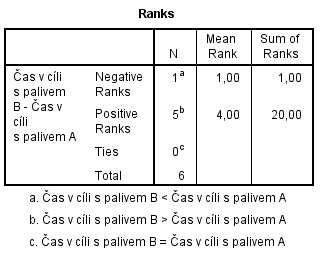 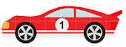 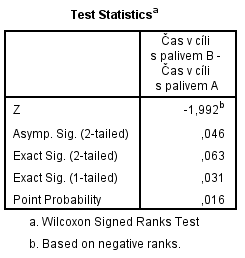 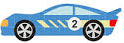 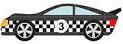 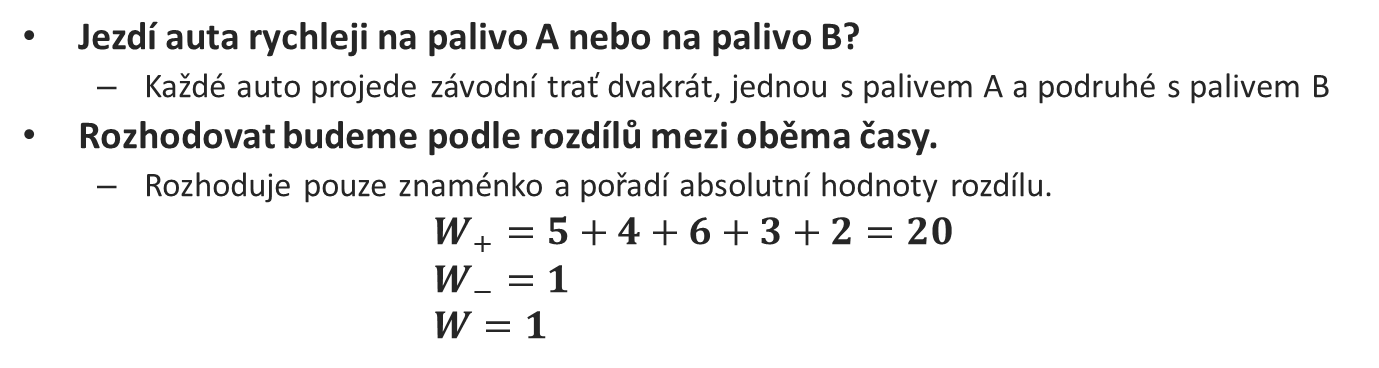 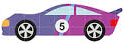 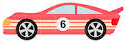 Friedmanův test
dva a více závislých výběrů
H0: všechny pozorované veličiny pochází z rozdělení se stejným mediánem
HA: alespoň jedna z pozorovaných veličin pochází z rozdělení s jiným mediánem než ostatní
testované rozdělení není třeba specifikovat
neparametrická alternativa testování opakovaných měření
bez předpokladu normálního rozdělení pozorovaných veličin
Výpočet statistik ve Friedmanově testu
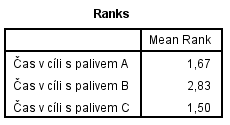 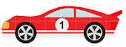 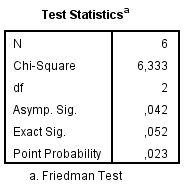 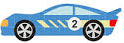 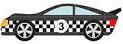 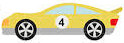 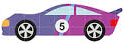 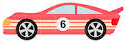 Kendallův koeficient konkordance
Výpočet Kendallova koeficientu konkordance
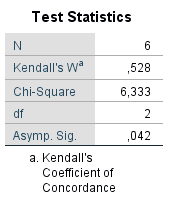 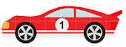 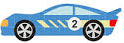 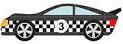 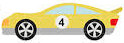 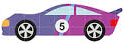 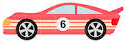 Neparametrická kuchařka
jeden výběr = jeden sloupec dat
Jednovýběrový Kolmogorov-Smirnov
nezávislé výběry = jeden sloupec dat + identifikátor bloků datové matice
dva bloky
Mann-Whitney
Dvouvýběrový Kolmogorov-Smirnov
více než dva bloky
Kruskal-Wallis
mediánový
závislé výběry = několik sloupců dat
dva sloupce
Wilcoxon
znaménkový
více než dva sloupce
Friedman
Kendall